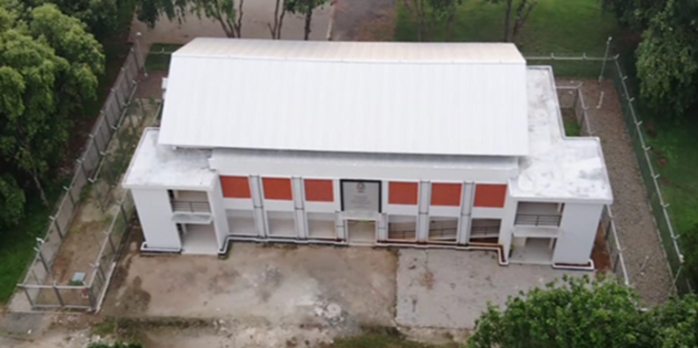 RSG G. A. Siwabessy Security System Overview: ResponseA special training on Sabotage MitigationDany Mulyana, PhD
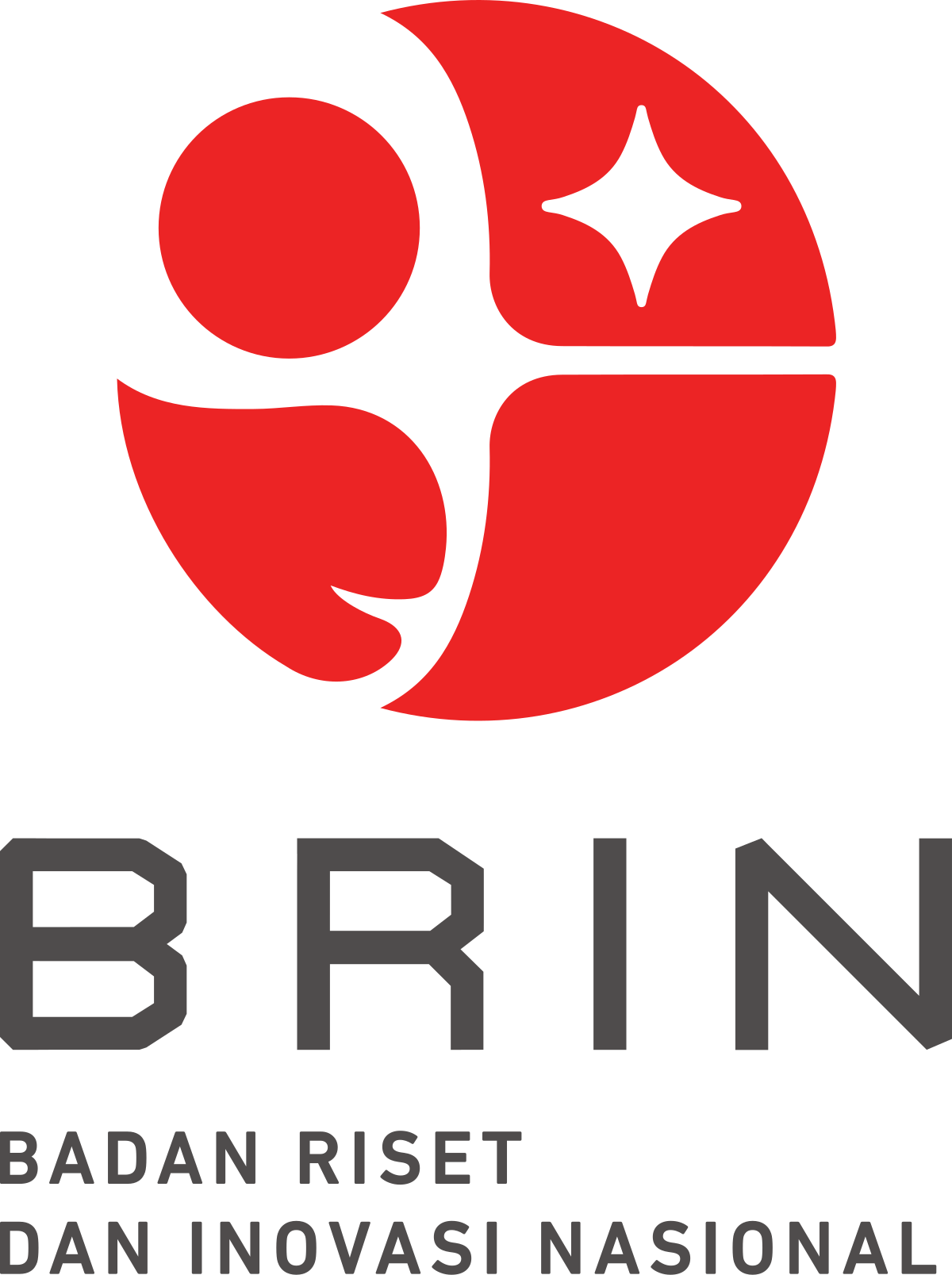 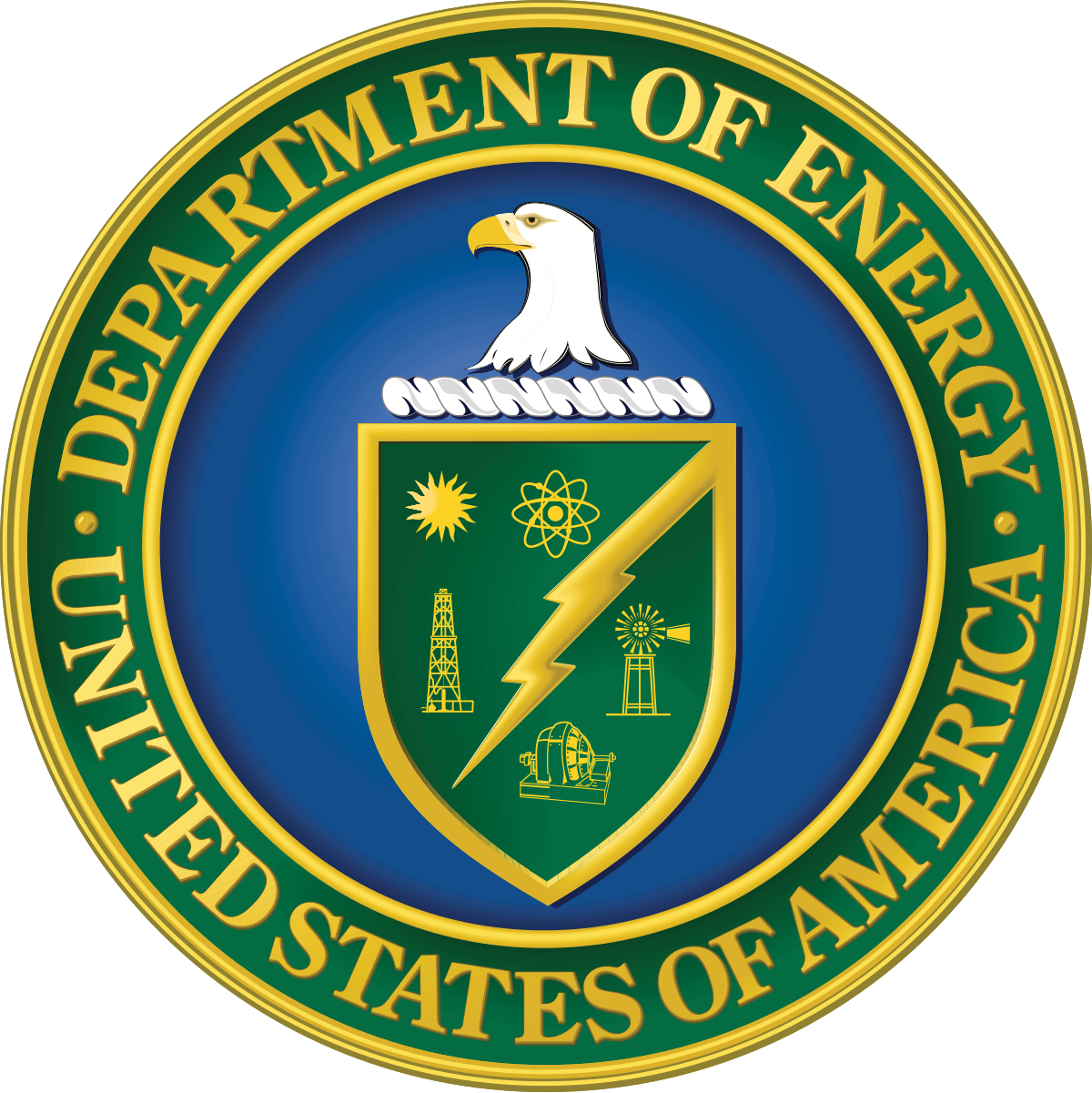 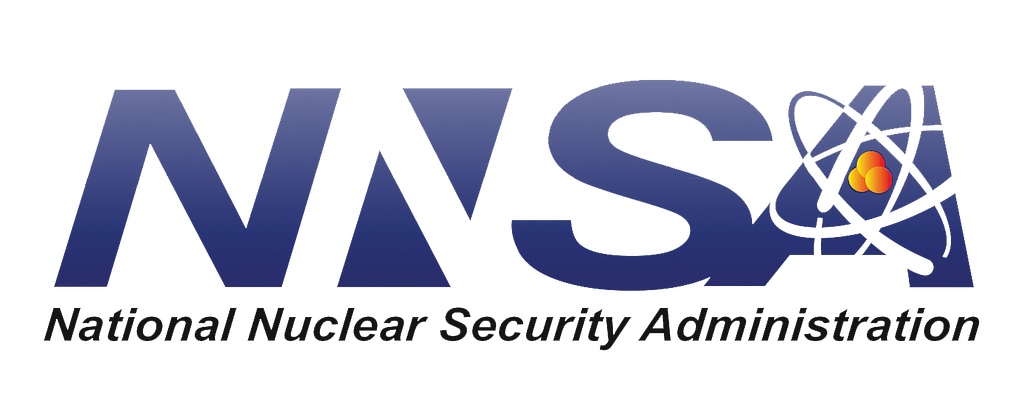 National Nuclear Security Administration of U.S. Department of Energy
Indonesian Research and Innovation Agency
Serpong, Indonesia, May 5th, 2025
Physical Protection System Scope
Protection of:
Nuclear material,
Radioactive material, and/or
Nuclear facilities

Against the threat of:
Theft/removal,
Sabotage, and/or
Unauthorized transfer
Legal Framework
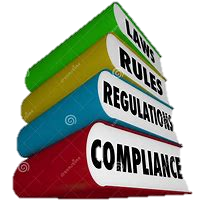 3
BRIN’s Nuclear Facilities
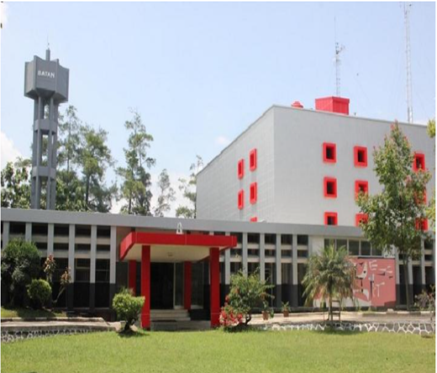 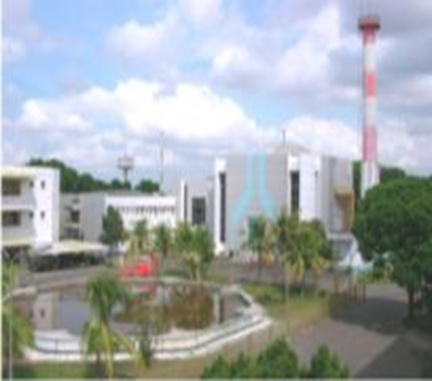 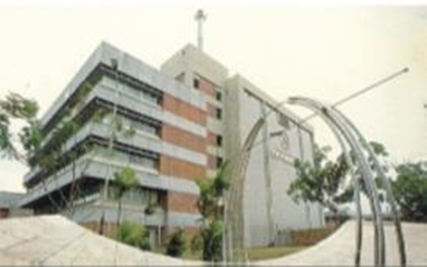 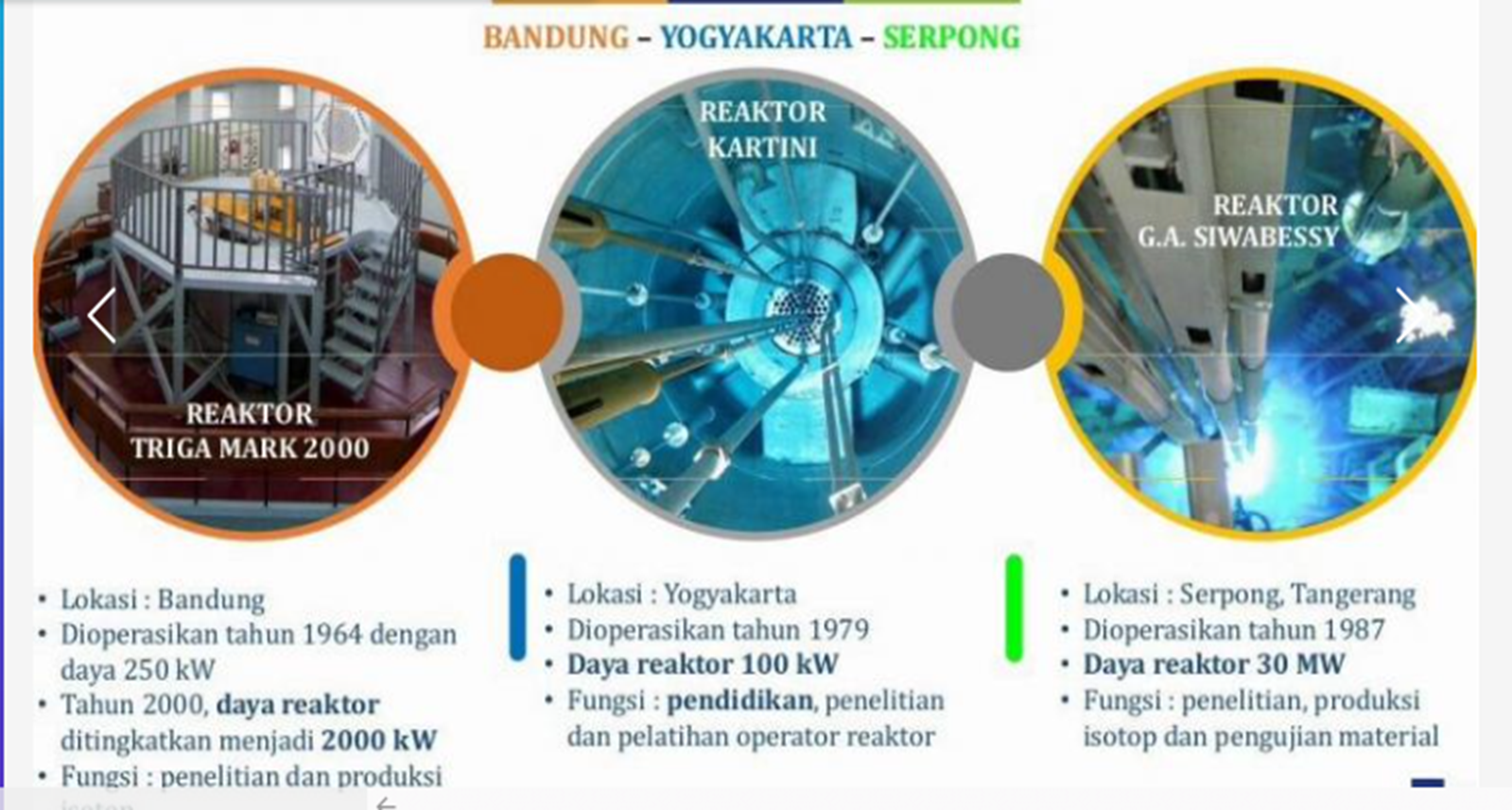 Located at Jogyakarta
Operated on1979
Capacity 100 Kw
Category III
Located at Serpong
Operated on 1987
Capacity 30 MW
Category II
Located at Bandung
Operated on 1964 
Power 250 Kw
Upgrade 1000Kw / 1971
Upgrade 2000 Kw / 2000
Category III
4
Serpong Nuclear Complex
Vital Area
Protected Area
25 hectare area
FEFI
1300 Employees
Protected Area
RWI
Vital Area
EFEI
CAS
RSG
IS
RMI
RII
NSSC
TRRI
Limited Area
5
BRIN’s BJ Habibie Science & Tech Area
Deputy of Infrastructure (DIRI)
Directorate of Sci & Tech Area
Directorate of Nuclear Facility Management
Police
Etc.
BJ Habibie Area Manager
Agency for Disaster Mitigation
Maintenance
Team
OHSAS
Nuclear Security Manager
CAS
Guards
Security Manager
Guards
6
Physical Protection System
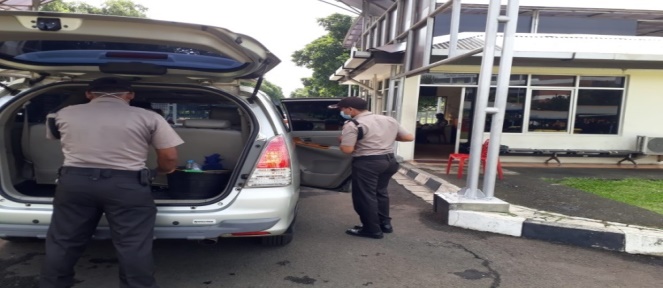 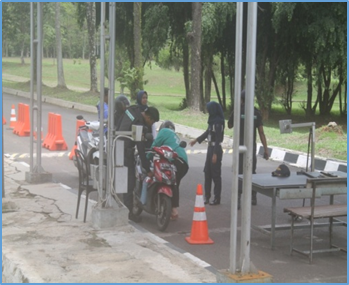 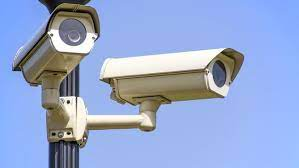 Detection
Check Motorcycle Baggage
Check Baggage Vehicle
Camera Assessment
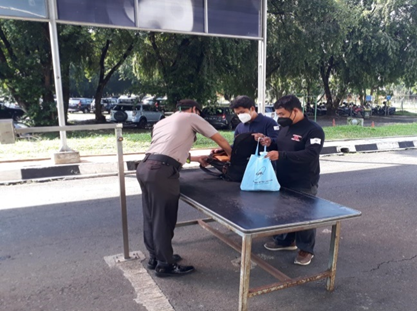 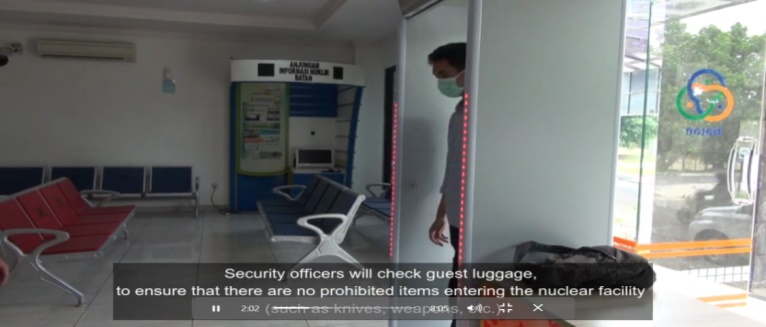 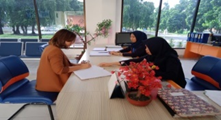 Check Gate - Metal Detector
Check Bag Personal
Visitor Check Point
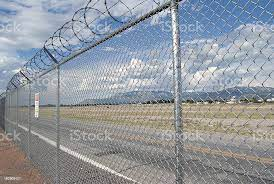 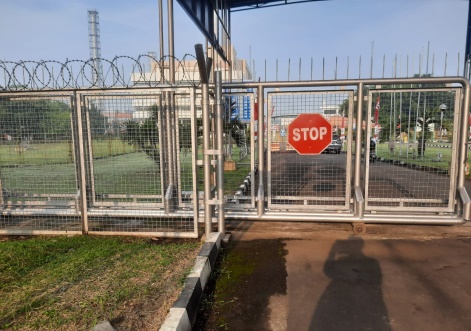 Delay
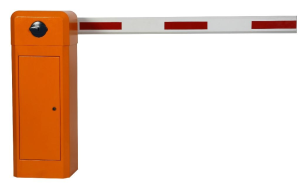 Barrier Gate
Fence
Active Barrier Gate
Response
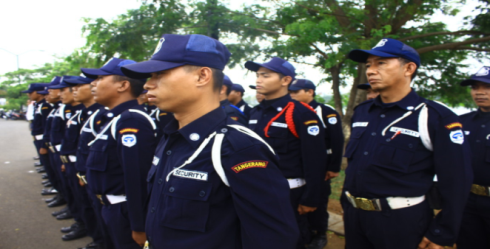 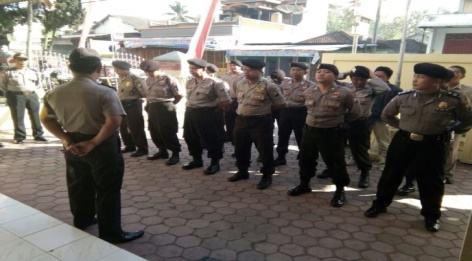 Security Squad
Police Dept
PPS of Nuclear Material and Nuclear Facilities
7
Example of an Adversary Path
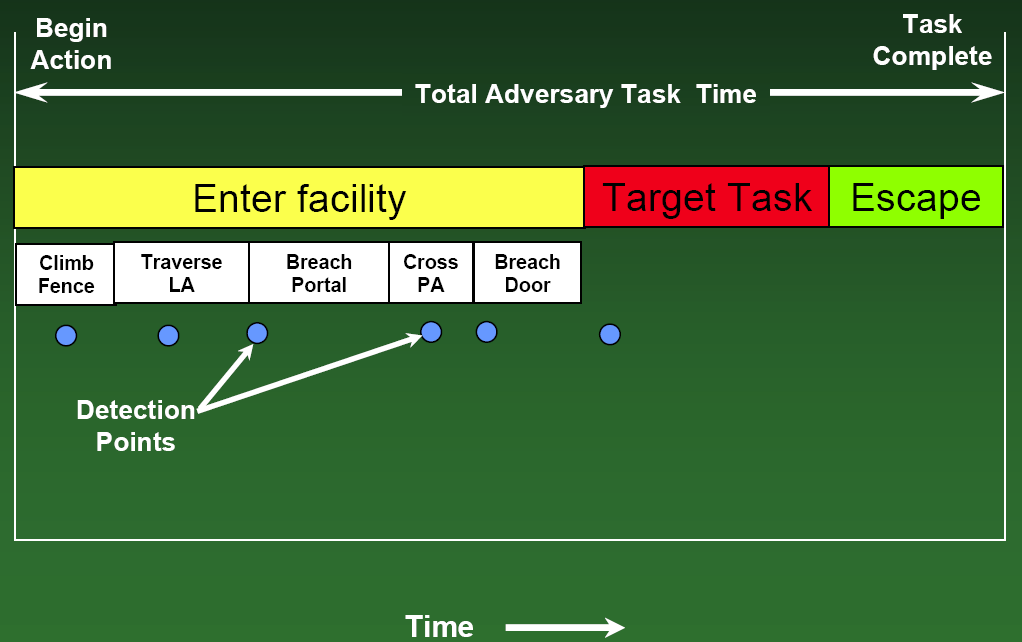 8
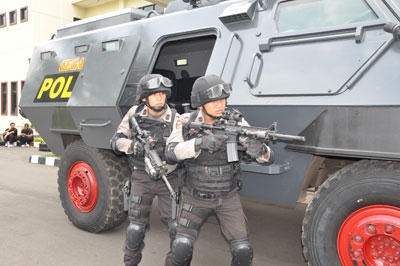 9
Response Team Functions
Interruption 
Needs reliable INPUT  detection and communication
Needs a simple access
Needs proper strategies
Needs sustainable exercise
Neutralization
Needs reliable capacity
Needs sufficient equipment
Needs proper strategies
Needs sustainable exercise
Slow Response
Begin
Action
Task
Complete
Total Adversary Task Time
System Delay after Detection
System Response Time (RFT)
First Alarm
Detect
Alarm Assessed
Respond
Arrive too late
T0
TA
TC
TI
Time
11
Access
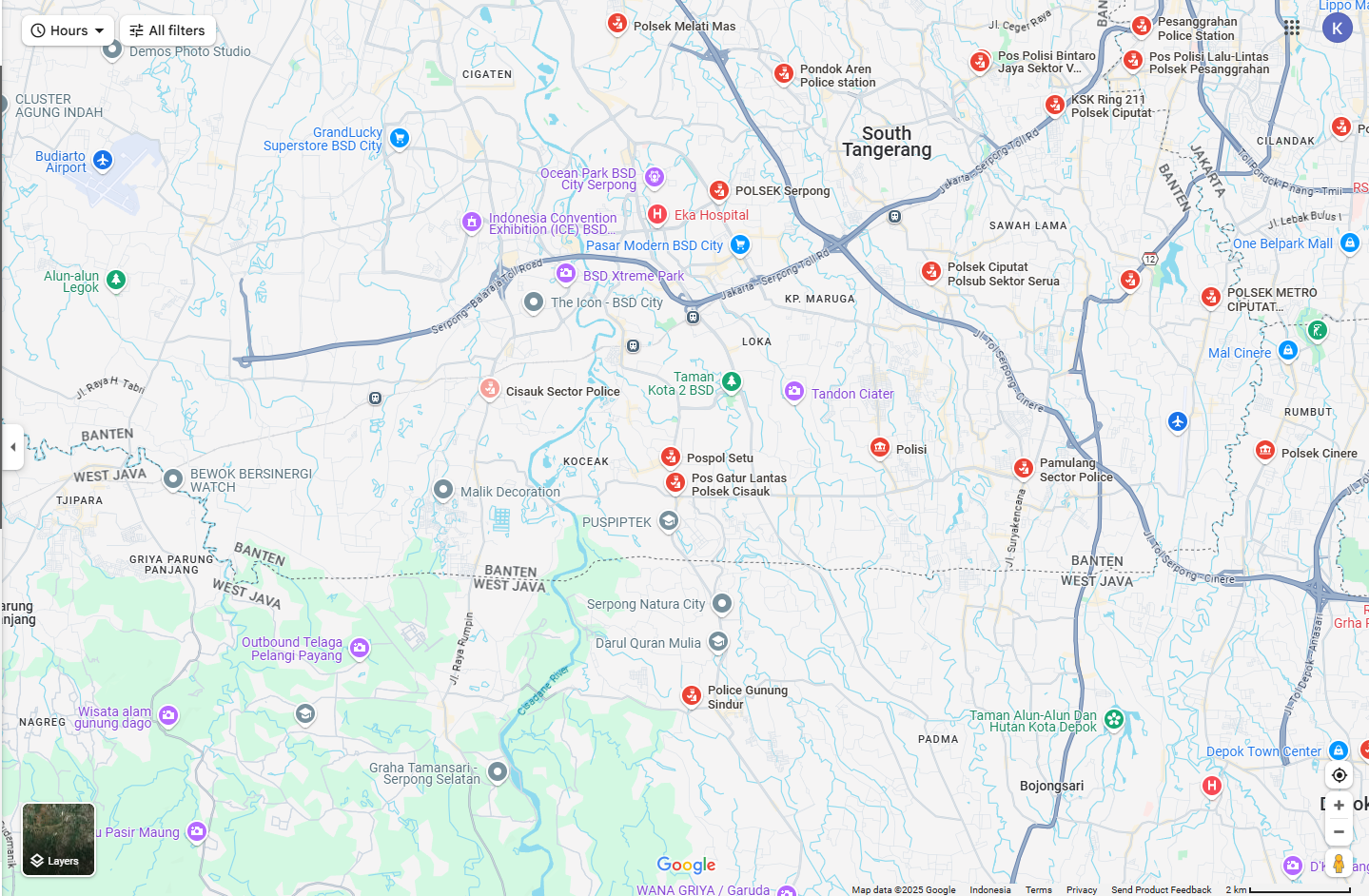 Response Strategies
Containment
Do not let your adversary get away!
Suitable for theft scenario
Denial
Do not let your adversary touch your property using any measurable means!!
Suitable for sabotage scenario
May also automatically apply to theft scenario
Capacity
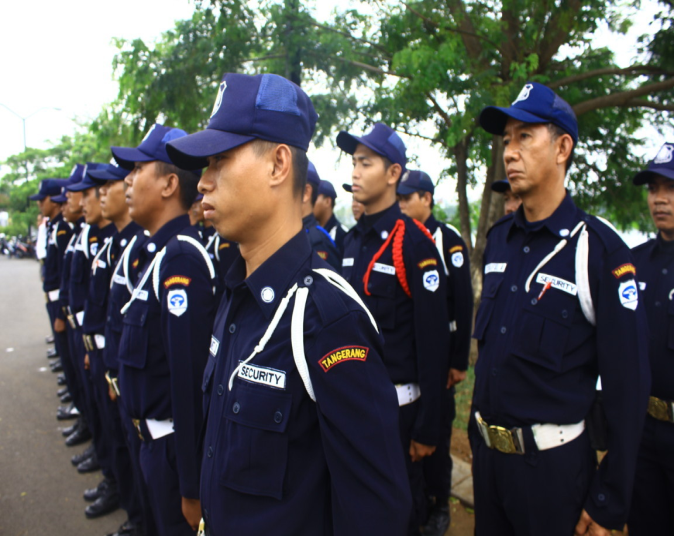 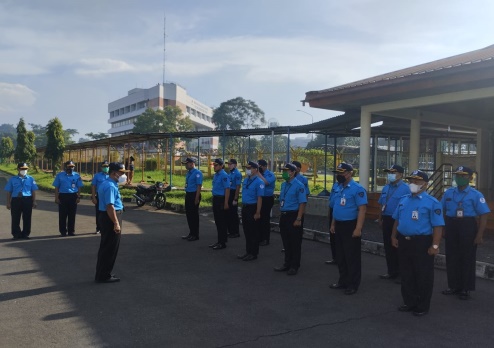 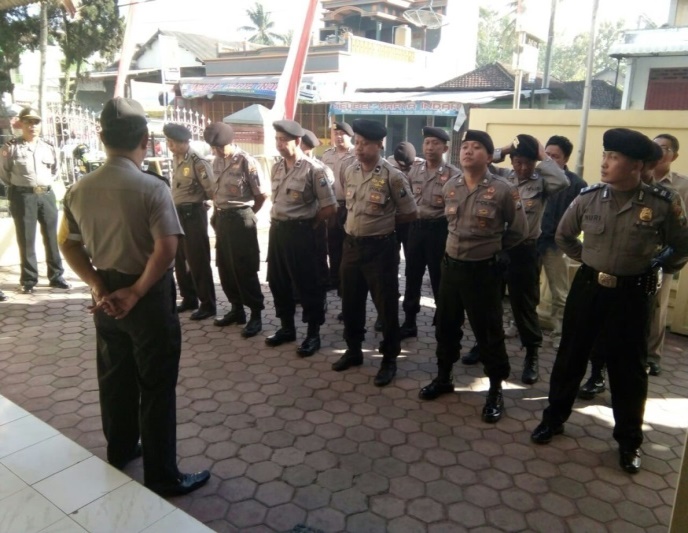 Security Guard
Security squad
Police
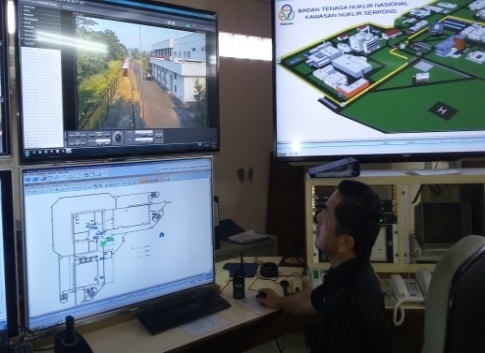 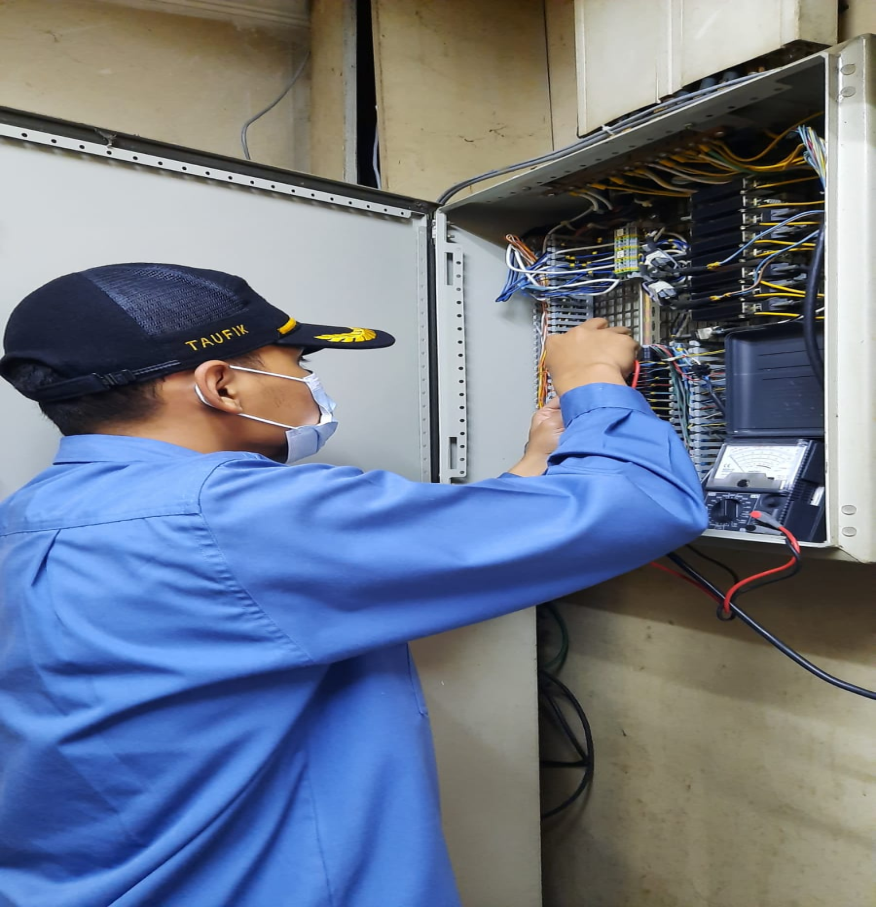 Operator CAS
Maintenance of PPS
14
Equipment
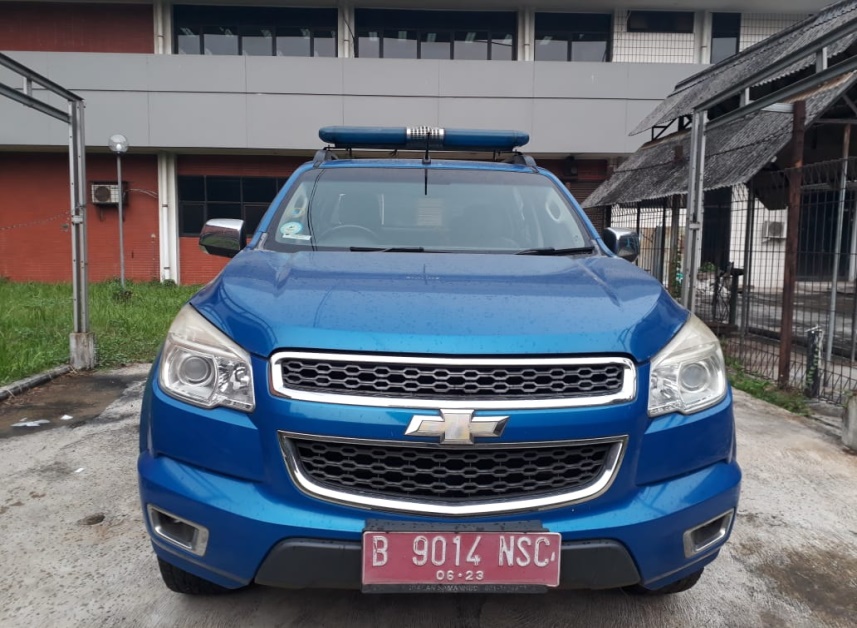 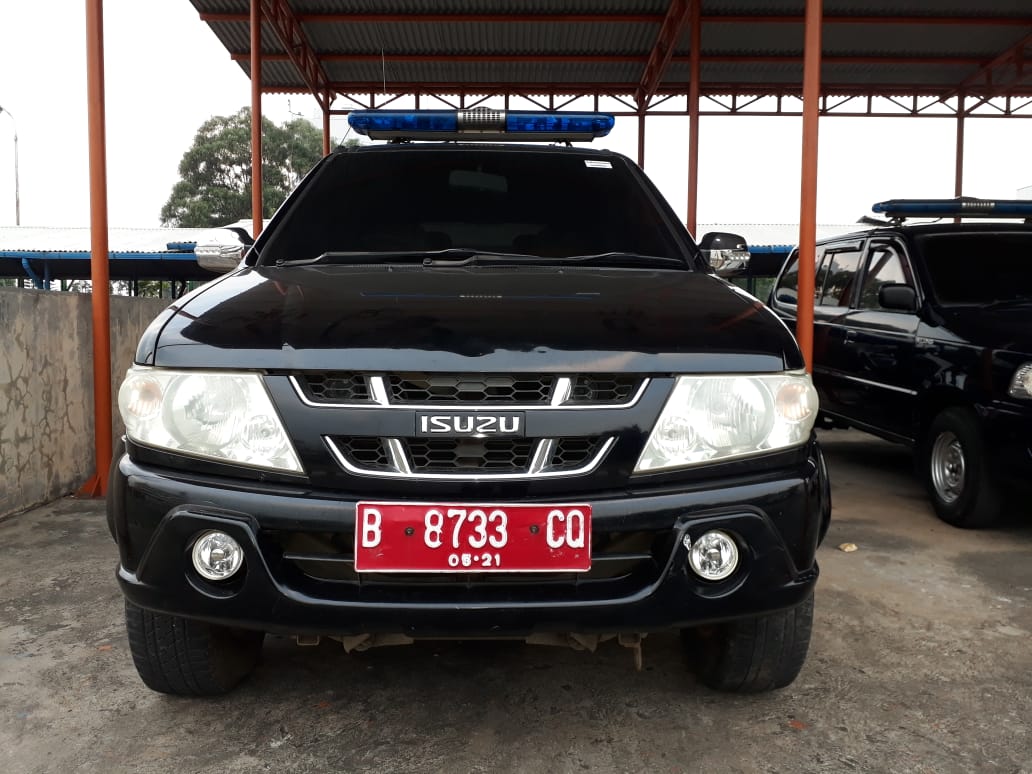 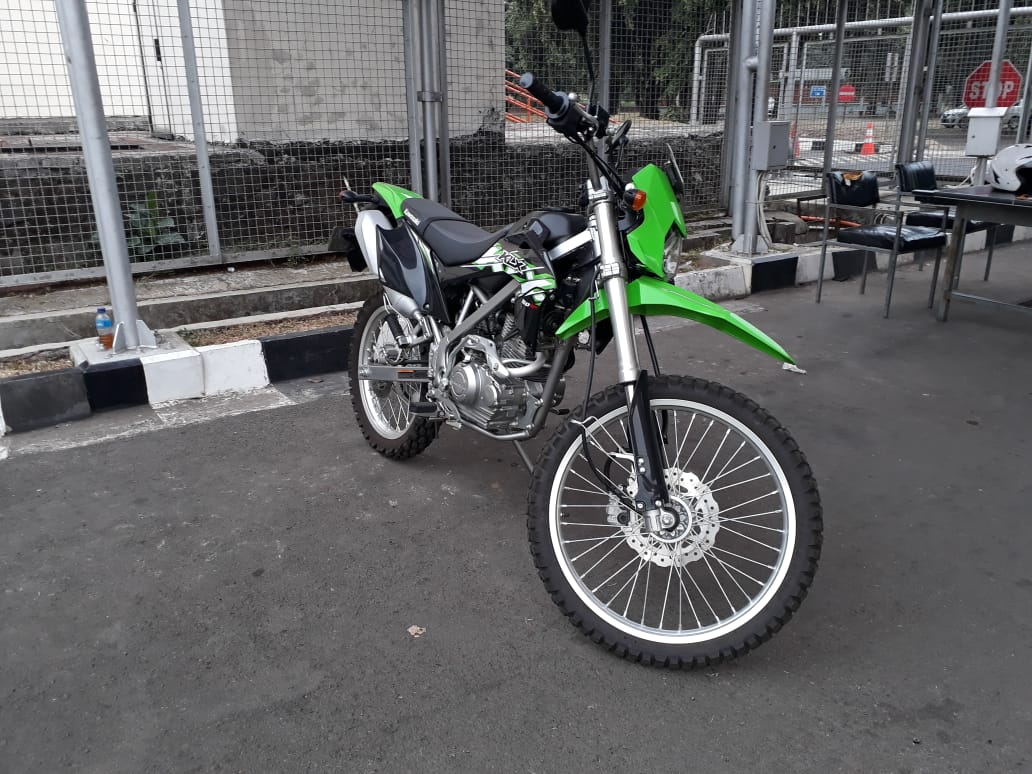 Patrol Motorcycle
escort vehicle
Patrol Vehicle
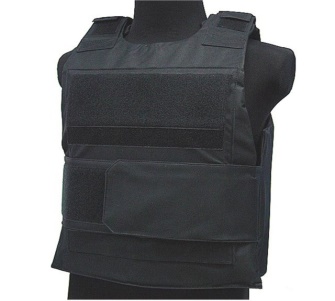 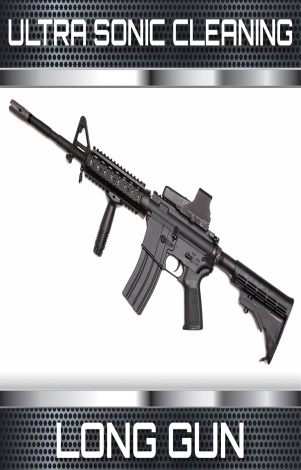 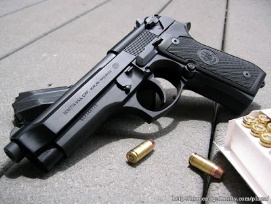 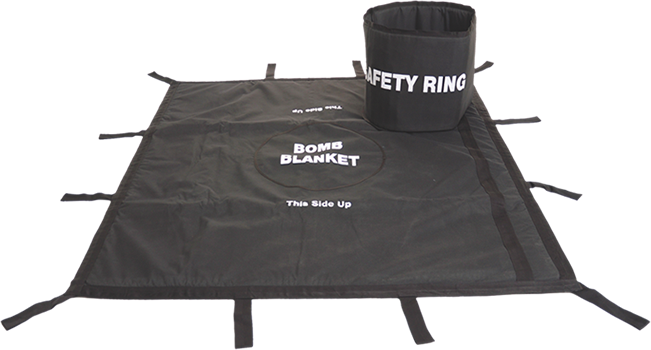 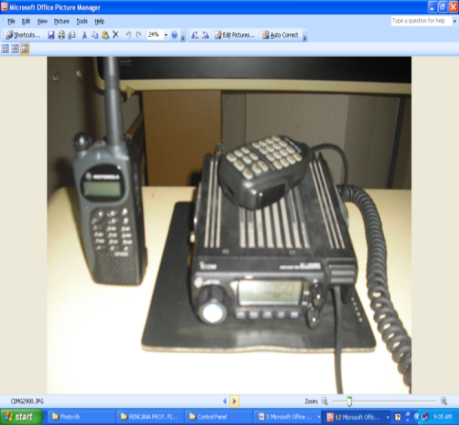 weapon
Pistol
Body Armour
Bomb Blanket
Radio Communication
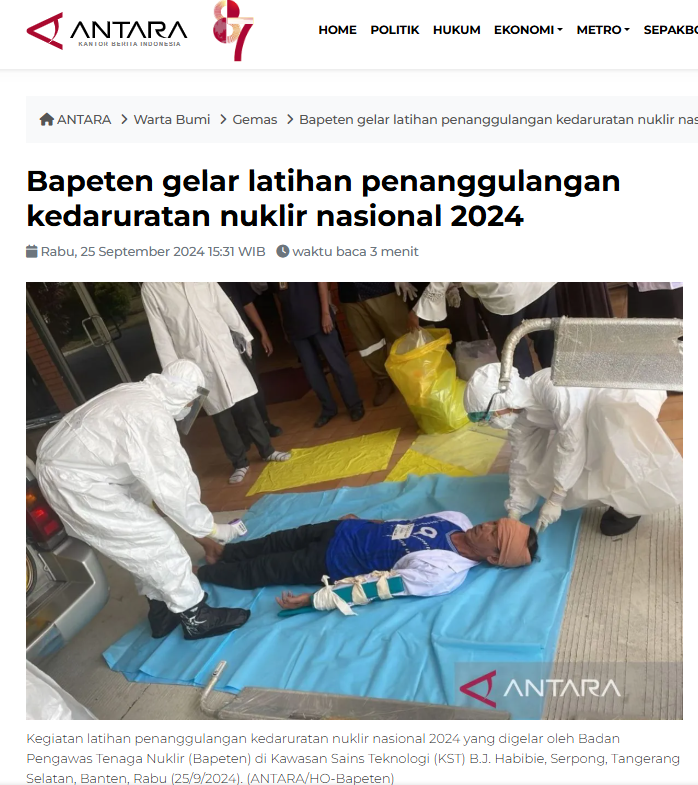 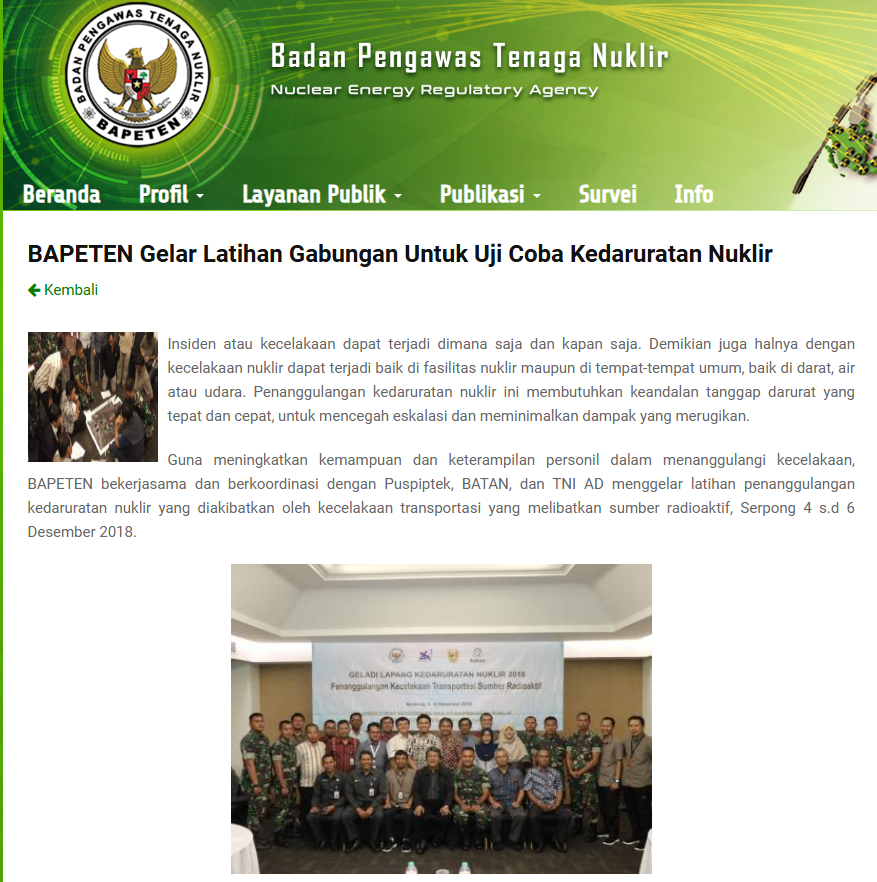 In-site Vs. External Response Challenges
Multiple organizations
Authorities & Responsibilities
Unbalanced Capacities
Miscommunication
Expensive trainings
Insider vs PPS
18
NSSC Facility
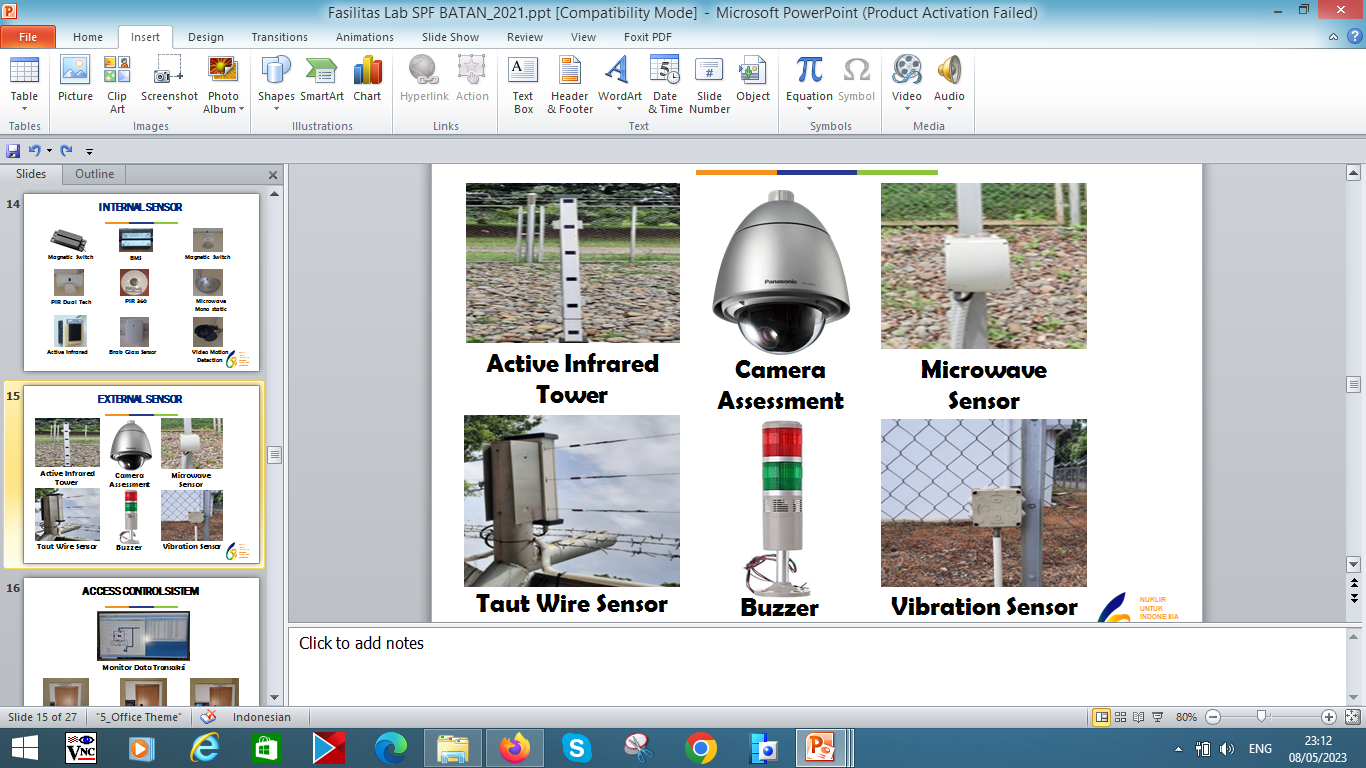 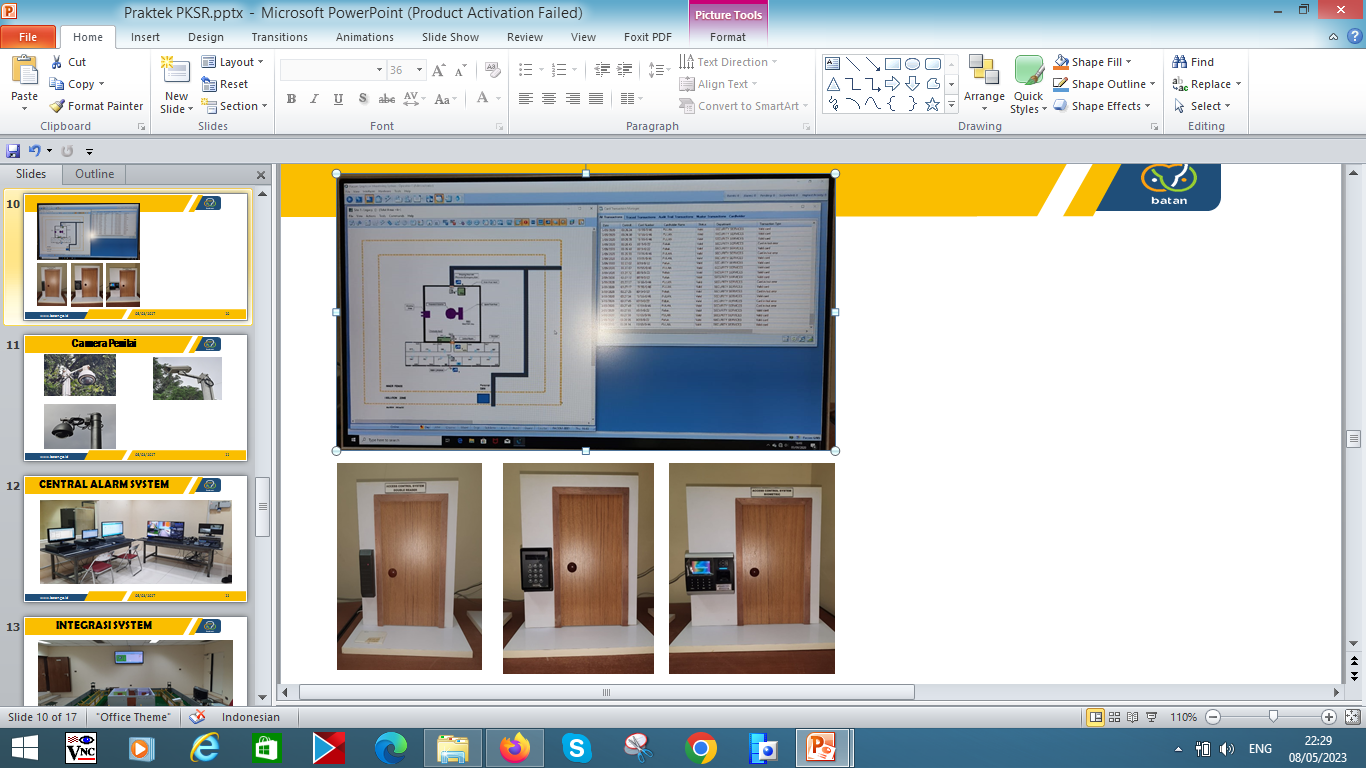 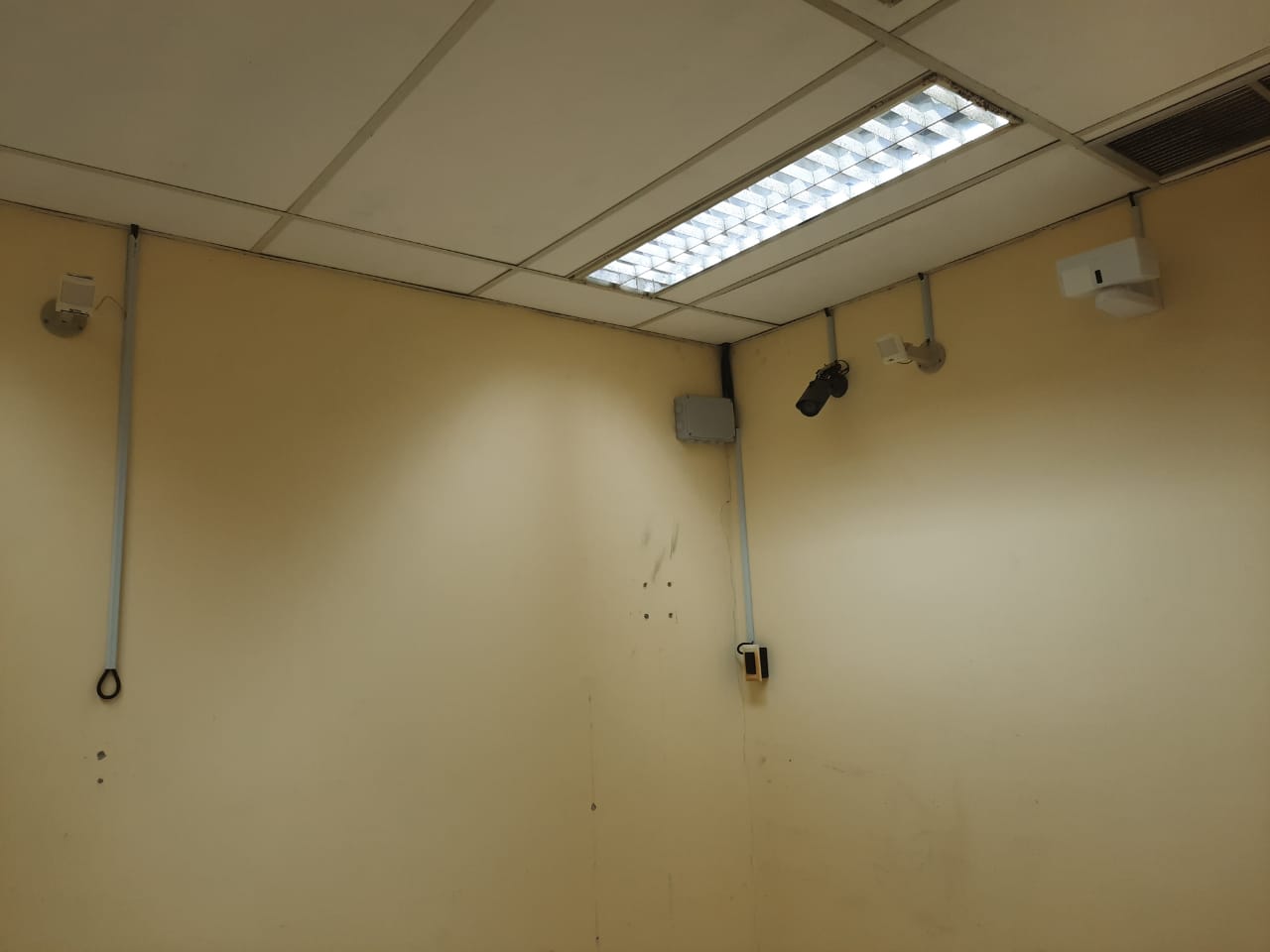 External Sensors (PIDS)
Access Control
Internal Sensors
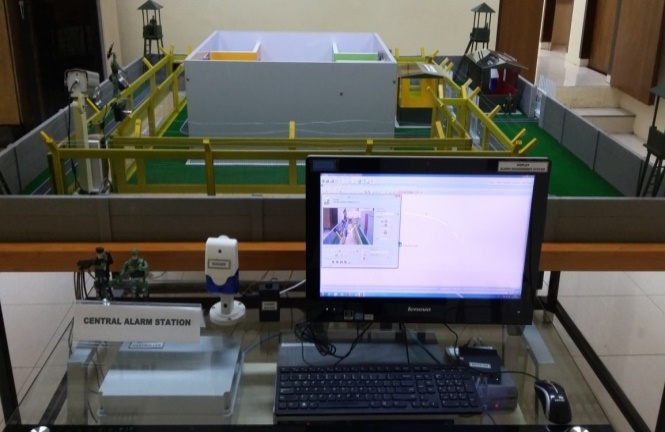 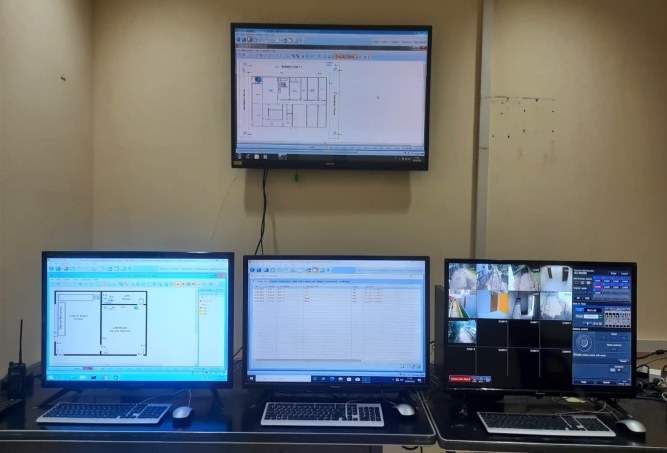 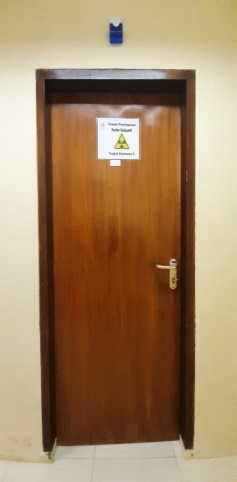 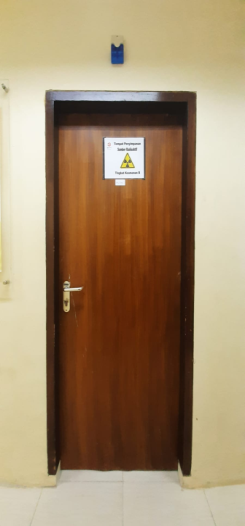 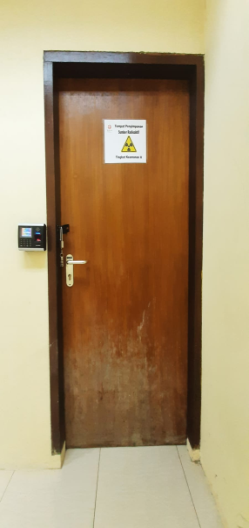 Mockup Hypothetical Nuclear Facility
Central Alarm Station
(CAS)
Storage of Radioactive Source
19
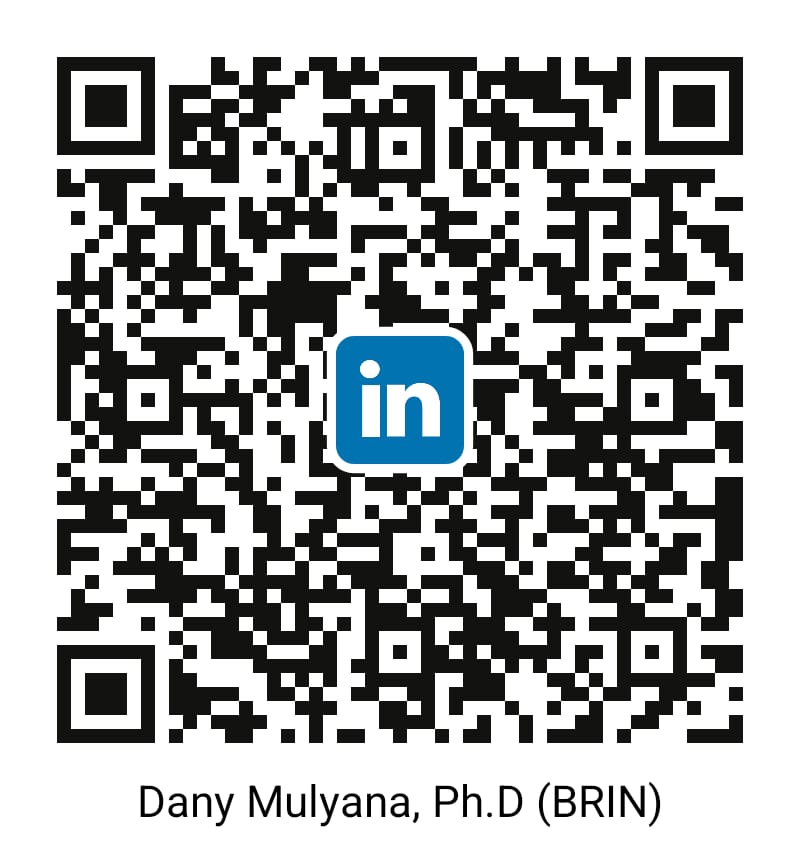 20
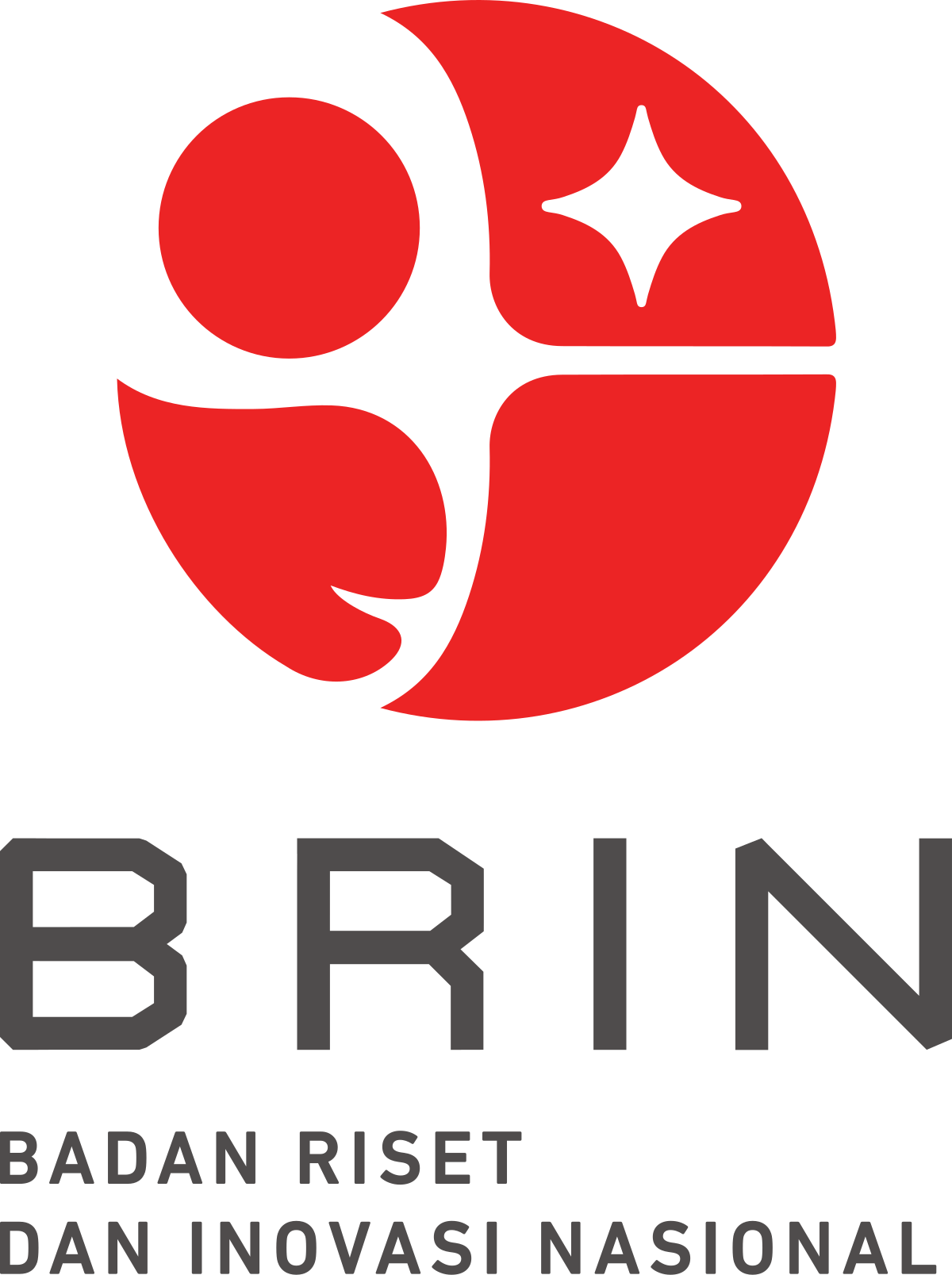 Enjoy your training!
dany002@brin.go.id
DanyMulyana@2025
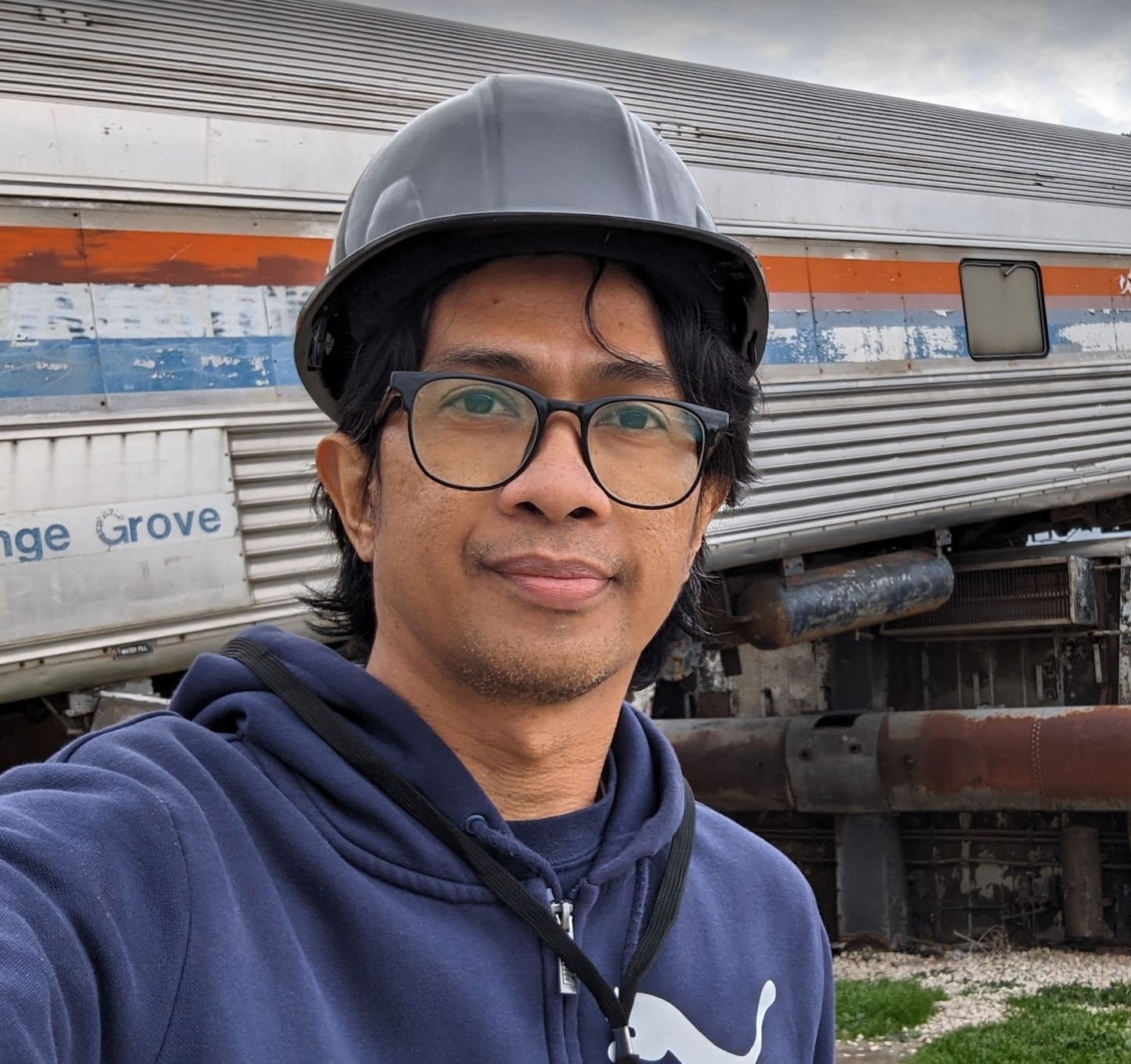 21
About Me
B.Sc in Physics, universitas Padjadjaran (2003)
M.Sc in Physics, Universitas Indonesia (2007)
Ph.D in Nuclear Engineering, Texas A&M University (2021)
Non-degree certificate in Nuclear Security, Texas A&M University (2014)
Nuclear Security Leadership Awardee, US Dept of State (2013-2016)
Safety & Security Standards Engineer, BATAN (2003- 2014)
Auditor, Safety & Security System BATAN (2012-2016)
Auditor, National Inspection Body, KAN (2014-2016)
Auditor, Quality & Information Security MS (2010-2016) 
Developer, Nuclear Security Management System, BATAN (2014-2016)
Senior Researcher, Nuclear Security Science and Policy Institute (NSSPI), Texas A&M University (2021-2024)
Principal Physicist, National Center for Electron Beam Research, Texas A&M University (2021-2024)
Researcher, BRIN (2024 – now)
Research Group Leader, Nuclear Security and Safeguards, BRIN (2024 – now)
Chief of Research and Engineering for Advanced Reactor Development, Center For Reactor Technology, BRIN (2025 – now)